Nuclear Physics: 
Put a Quark In it
Part 3: The Vibrating String
By Chelsea Sidrane
Mentor: Dr. Richard Jones
GlueX
The goal of GlueX is to study the concept of confinement in those particles that display some degree of gluonic freedom; hybrid mesons.
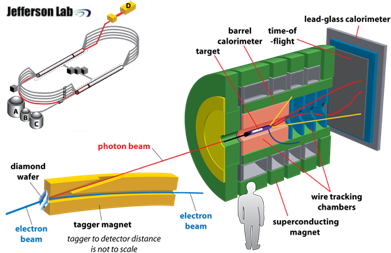 UConn Mentor Connection 2010, Chelsea Sidrane
2
[Speaker Notes: We plan on doing this by shooting a high-powered beam of electrons at a target of liquid hydrogen and measuring the results
Radius of curvature of an electron in  magnetic field is related to the energy>scinti]
Our Part
Of the many components that went into constructing the                                    GlueX setup, we worked on the photon source, specifically, the mount for the crystal 
radiator
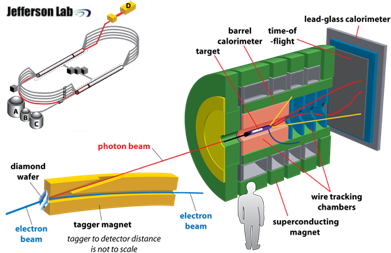 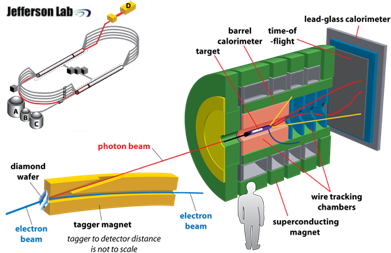 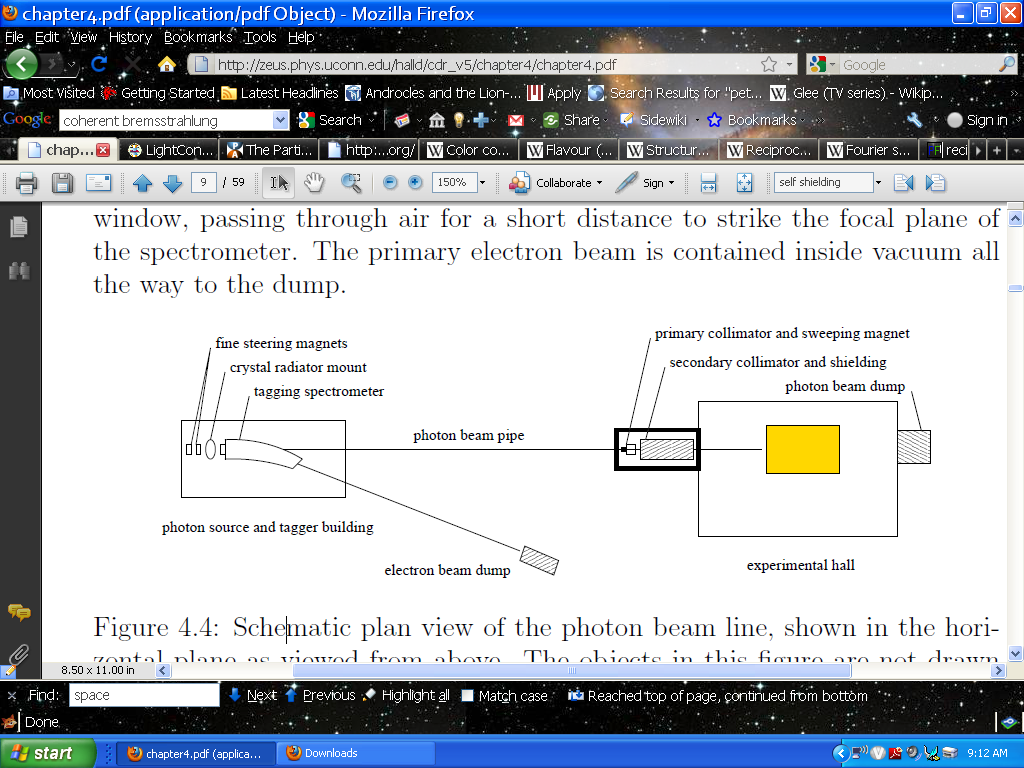 UConn Mentor Connection 2010, Chelsea Sidrane
3
Mounting the Radiator
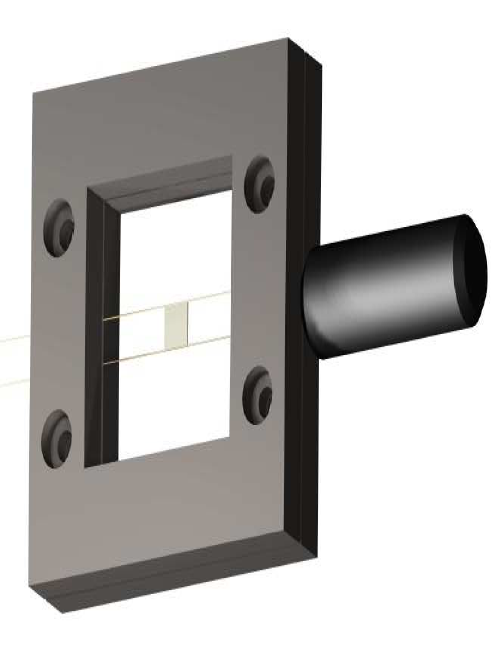 Diamond mounted on 
carbon fibers
Goal
 Avoid low energy 
background bremsstrahlung
UConn Mentor Connection 2010, Chelsea Sidrane
4
[Speaker Notes: the diamond wafer must be mounted on  carbon fibers, chosen for good material properties, (quick damping time?)  and is  largely unaffected by the high beam operating temperatures (~500 C)]
The Principles Behind Our Experiment: Ensuring Radiator Stability
Vibrating Wire
Crystal radiator must be stable 
Must be finely tunable to create Coherent Bremsstrahlung
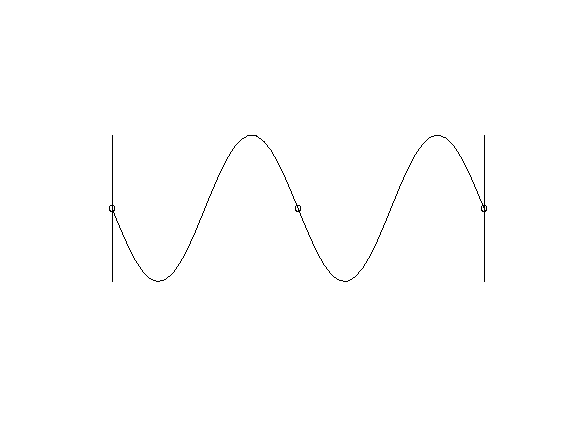 Resonance-
	a system’s tendency to vibrate with a larger amplitude at certain frequencies
Constructive intereference
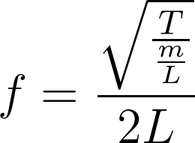 UConn Mentor Connection 2010, Chelsea Sidrane
5
[Speaker Notes: that will allow for precise adjustment in order to produce coherent bremsstrahlung when placed in the electron beam’s path
-We calculated the resonant frequency of the carbon fibers so that once fixed to a metal frame, we could calculate the tension of the wires. (Knowing the tension of the wires tells you how rigidly held the diamond is thus how vibrations might disturb the path of the photon beam.)]
Weighting the Wire
Tension (T)
Tension (T)
drop of glue
Wires assumed massless
L/2
L/2
M
Length (L)
Making Measurements
-resonance frequency of carbon fibers
-increased mass lowers resonant frequencies
Angular
Frequency
UConn Mentor Connection 2010, Chelsea Sidrane
6
[Speaker Notes: Resonant frequency of carbon fibers ~10,000 Hz]
Weighting the Wire:
Theory V. Data
Theoretical Data estimated to find resonant curve
*Enlarged view*
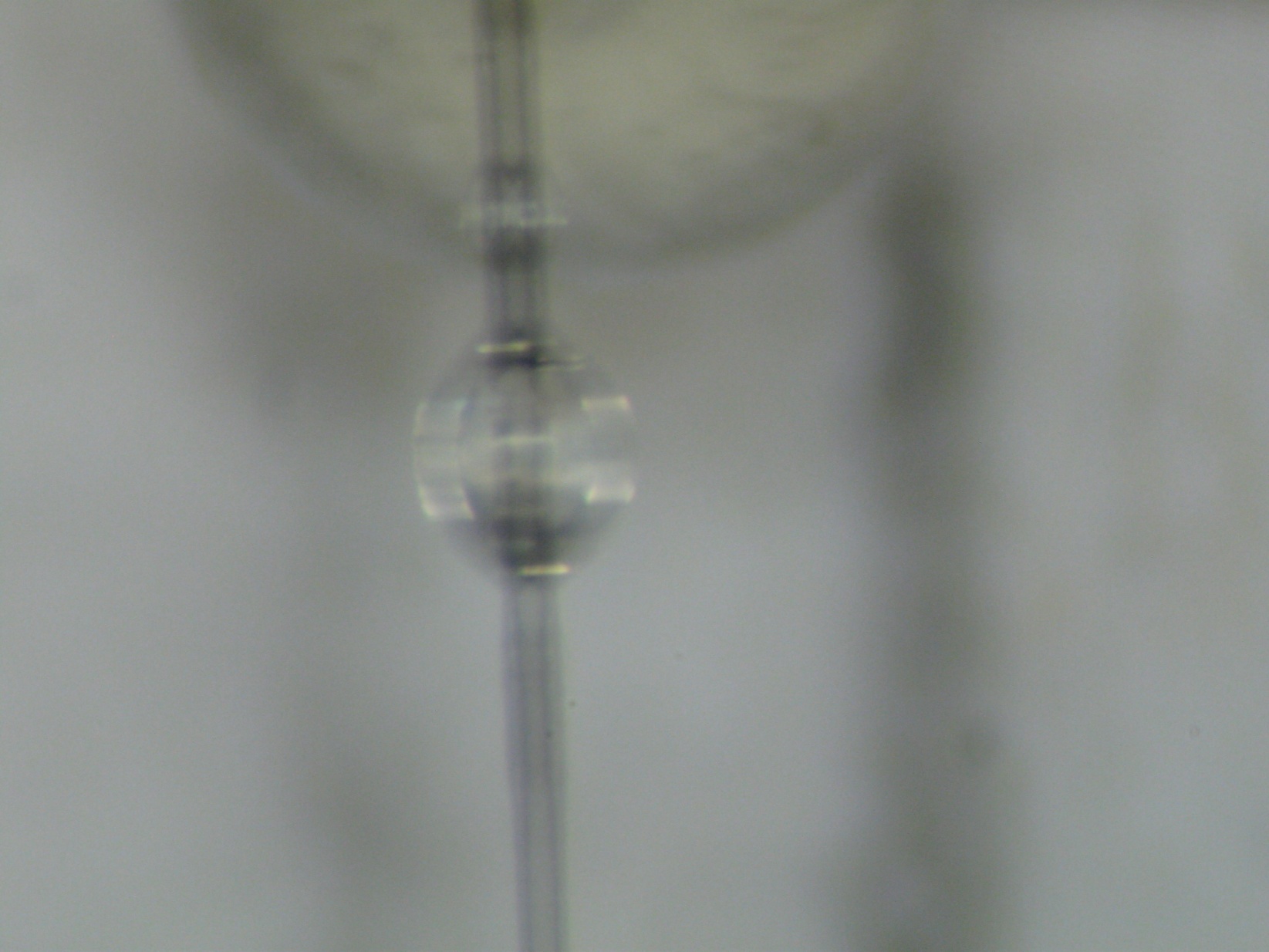 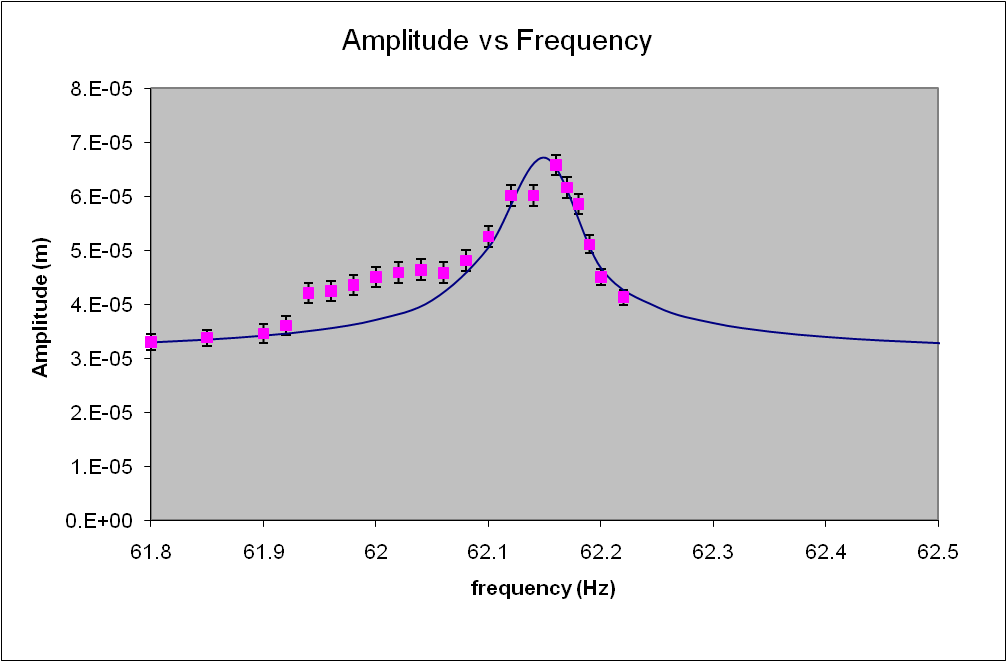 Peak of Resonance Curve is maximum resonant frequency
UConn Mentor Connection 2010, Chelsea Sidrane
7
Conclusion
The Standard Model and the origin of particle physics
The GlueX experiment
Our work on the radiator mount
UConn Mentor Connection 2010, Chelsea Sidrane
8
Acknowledgements
Dr. Jones
Professor Mannhiem
Brendan Pratt
Chris Pelletier 
Igor Senderovich
George Rawitscher
Thanks!
Thanks!
Thanks!
Thanks!
Thanks!
Thanks!
Thanks!
Thanks!
Thanks!
Thanks!
Thanks!
Thanks!
UConn Mentor Connection 2010, Chelsea Sidrane
9